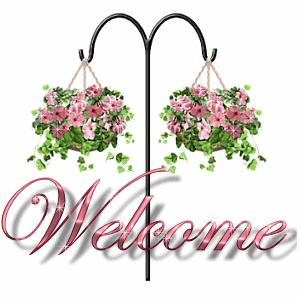 أهلا
وسهلا
الأستاذ الدكتور/ يوسف حسين

أستاذ التشريح وعلم الأجنة 

كلية الطب – جامعة الزقازيق- مصر
دكتوراة من جامعة كولونيا المانيا
جروب الفيس 
د. يوسف حسين (استاذ التشريح)
Subclavian artery
Subclavian artery
Begin
End
parts
B= Brachiocephalic trunk
C= Common carotid A
S= Subclavian A
Outer border of the first rib
Axillary artery
C
C
S
S
B
Right
Arch
SUBCLAVIAN ARTERY
Beginning: different on both sides: 
  1)Left subclavian artery: from the arch of aorta.  
2) Right subclavian artery from the brachiocephalic artery.
End; at the outer border of the 1st rib and continues as axillary artery. 
Course: 
- It is divided by the scalenus anterior muscle into 3 parts: 
* 1st part: medial to scalenous anterior. 
* 2nd part: behind scalenous anterior. 
* 3rd part: lateral to scalenous anterior.
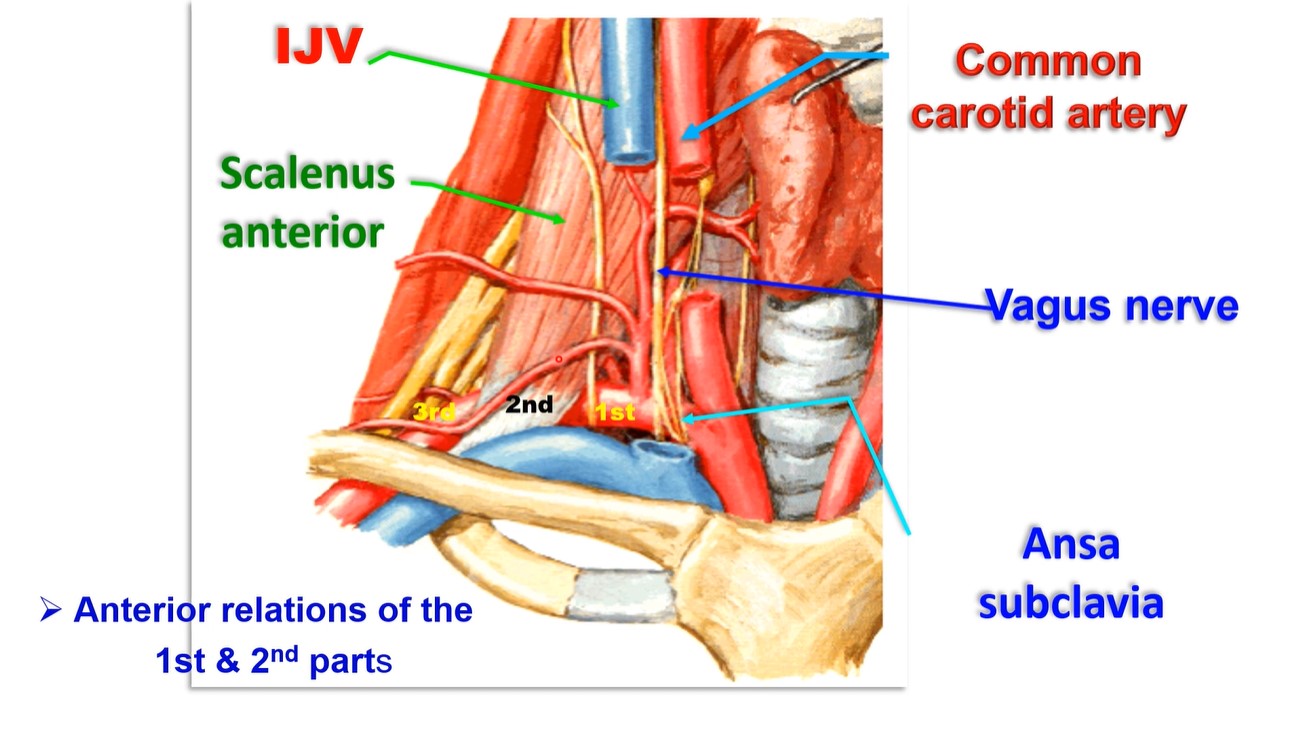 Anterior relations of the first part
3 superficial structures: skin, superficiăl fascia (containing platysma muscle) and deep fascia.
 3 muscles: (a) Sternomastoid.  (b) Sternohyoid.  (c) Sternothyroid.
 Veins (Internal jugular vein) 
 Artery (Common carotid artery) 
 Nerves: (a) vagus nerve.
                      (b) Ansa subclavia (is a branch from the middle cervical sympathetic ganglia forms a loop around the 1st part of subclavian artery to join the inferior cervical sympathetic Ganglion).
 Left phrenic nerve and Thoracic duct anterior to the left artery
Anterior relations of the second part 
Scalenus anterior muscle and subclavian vein
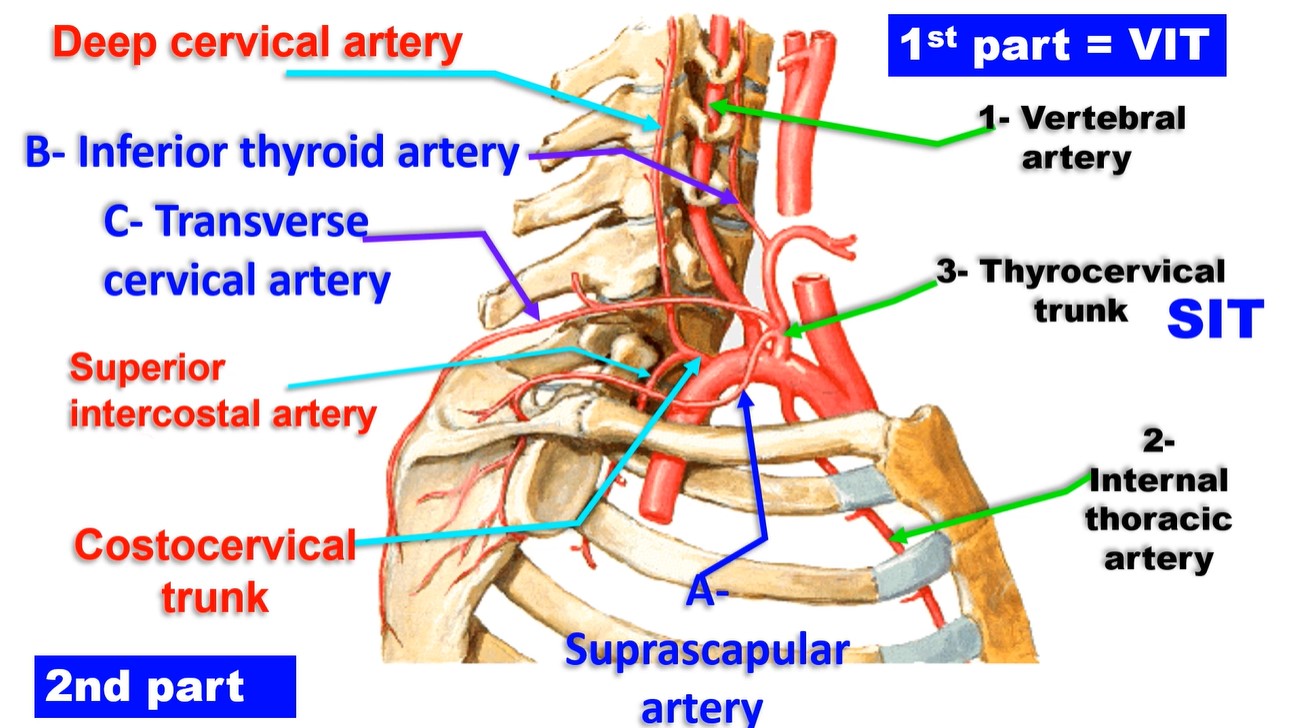 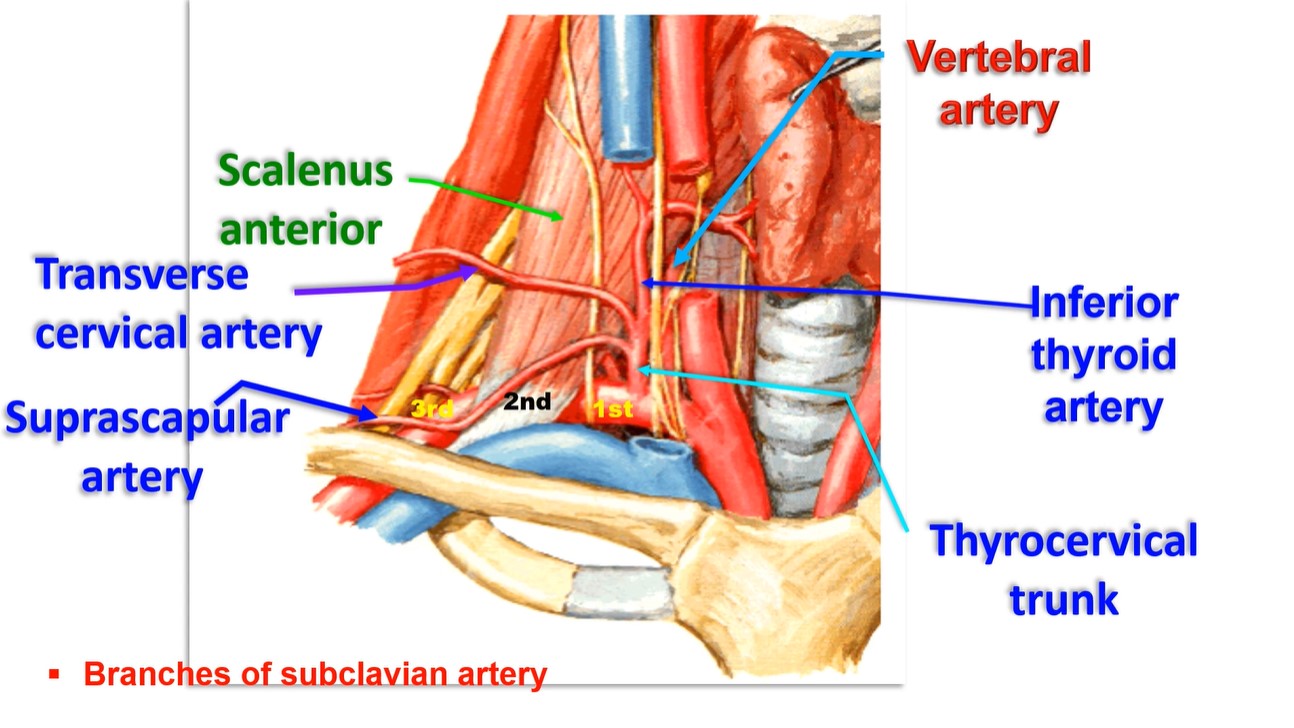 Branches of subclavian artery
 1- 1st part: gives 3 branches (VIT)
  (1) Vertebral artery.
  (2) Internal thoracic (mammary) artery.
  (3) Thyrocervical trunk (SIT = Suprascapular - Inferior thyroid – 
       Transverse cervical) 
2-2nd part: costocervical trunk divided into
  a) Superior intercostal artery; to the 1st and 2nd posterior Intercostals
      arteries.
  b) Deep cervical artery: ascends to back of neck to anastomoses with
     descending cervical Branch of occipital artery (site of anastomosis
     between carotid and subclavian system).
 3- 3rd part: no branches, but occasionally gives dorsal scapular artery if deep branch of transverse cervical artery absent
Vertebral artery
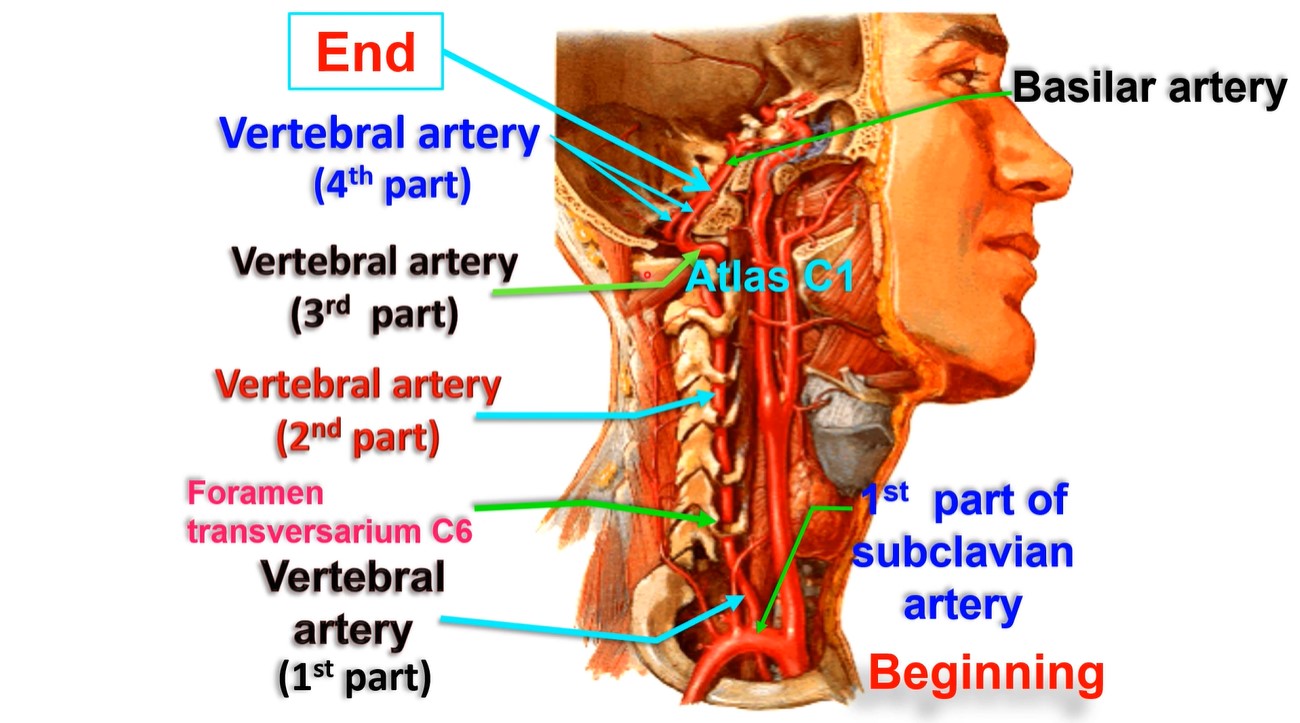 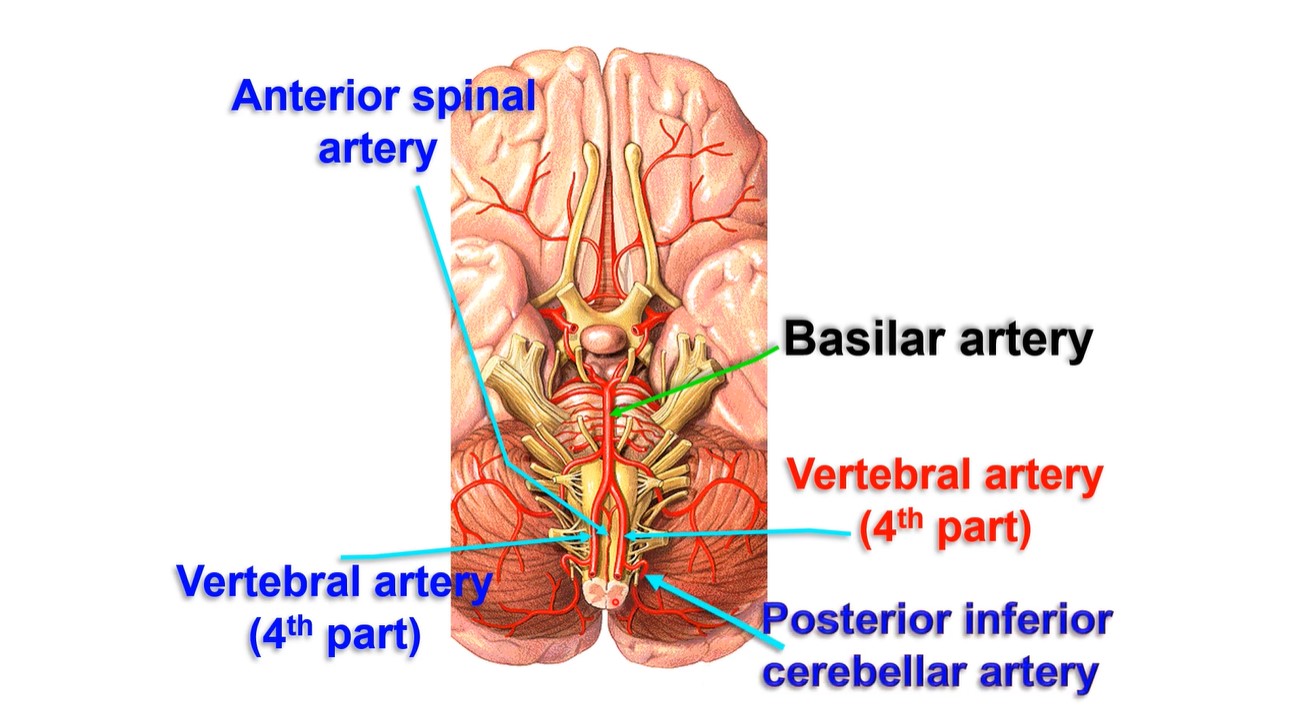 Vertebral artery
Course and relations: divided into 4 parts:
1st part: ascends along the medial border of scalenus anterior to the foramen transversarium of C6.
2nd part: ascends in the foramina transversaria of the upper 6 cervical vertebrae. 
3rd part: in the suboccipital triangle.
4th part: enter the cranial cavity through foramen magnum then united together to form basilar artery in the basilar sulcus on the anterior surface of the pons.
Branches
 -The 2nd part: radicular branches to the spinal cord. 
- The 4th part: 
Anterior spinal artery. 
(2) Posterior spinal artery.
(3) Posterior inferior cerebellar artery.
(4) Medullary branches to the medulla oblongata.
Subclavian vein
 -It is the continuation of the axillary vein at the outer border of the first rib
 -It passes superficial to the scalenus anterior muscle
 -It joins with the internal jugular vein to form brachiocephalic vein
-Tributaries
 A- External jugular vein 
 B- Dorsal scapular vein 
 C- Thoracic duct opens at the junction of left subclavian
  vein with left internal jugular vein
Carotid artery
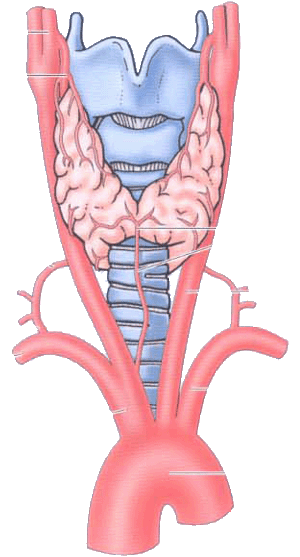 C3
Upper border of Thyroid cartilage
C4
Right Common carotid
Left Common carotid artery
End
Arch of aorta
brachiocephalic trunk
Begin
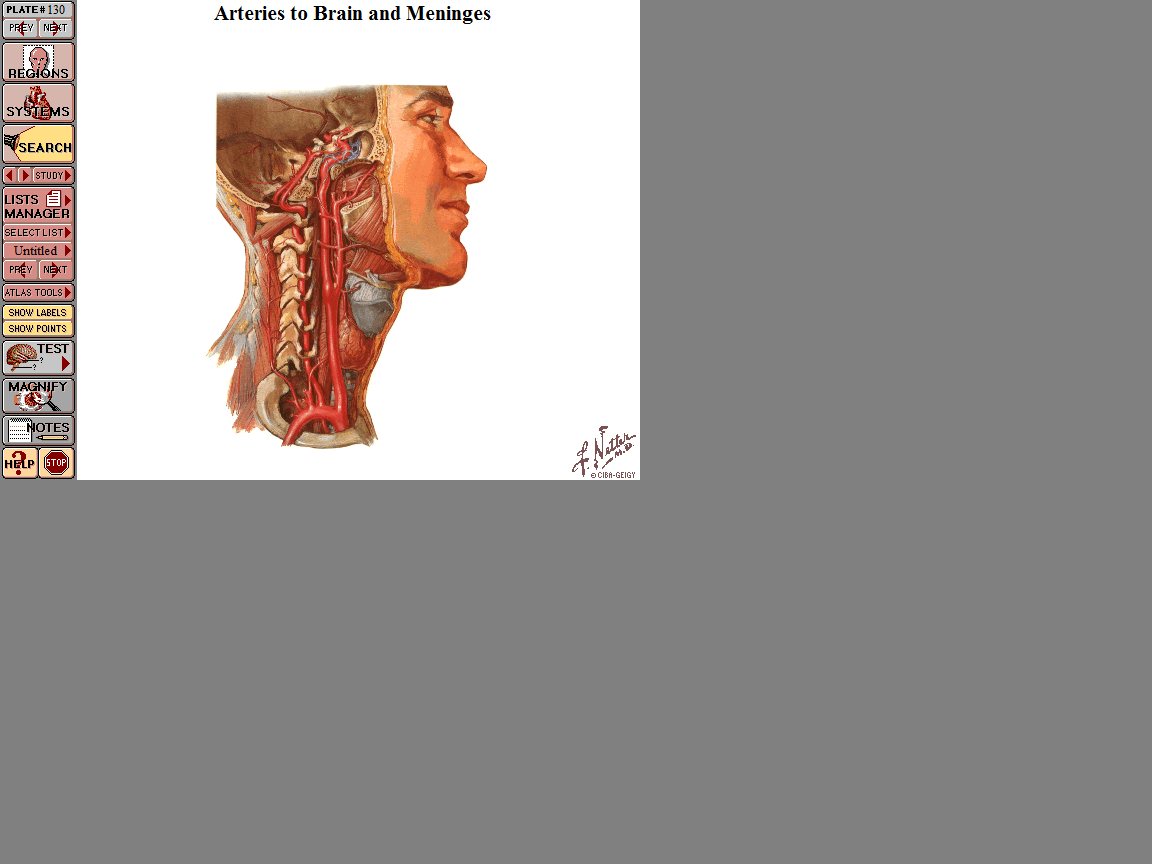 At the bifurication of common carotid artery
Internal carotid artery
Carotid sinus
Internal carotid artery
Baroreceptor (pressure receptor)
Carotid body
Chemoreceptors (innervated by IX & X)
External 
carotid artery
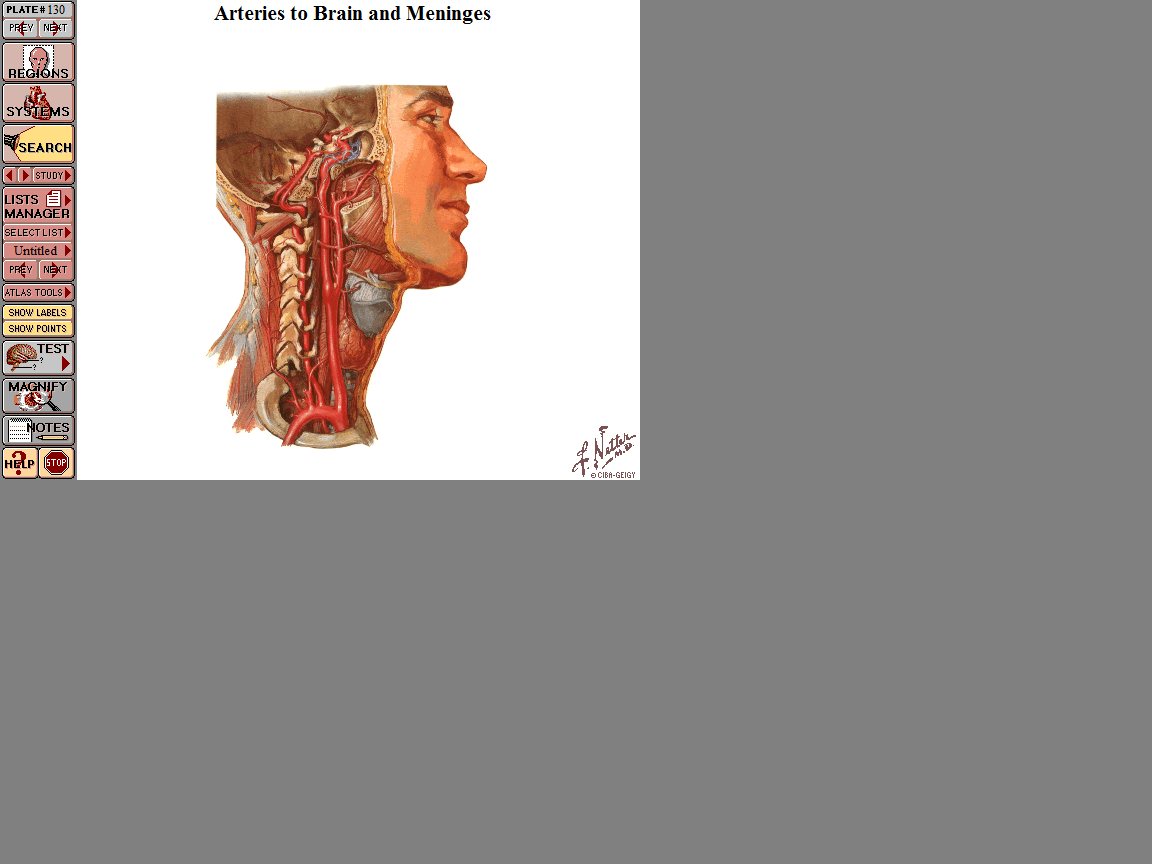 Behind neck of mandible inside the parotid gland
Superficial temporal artery
Maxillary artery
End
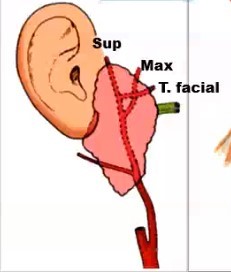 External carotid artery
External carotid artery
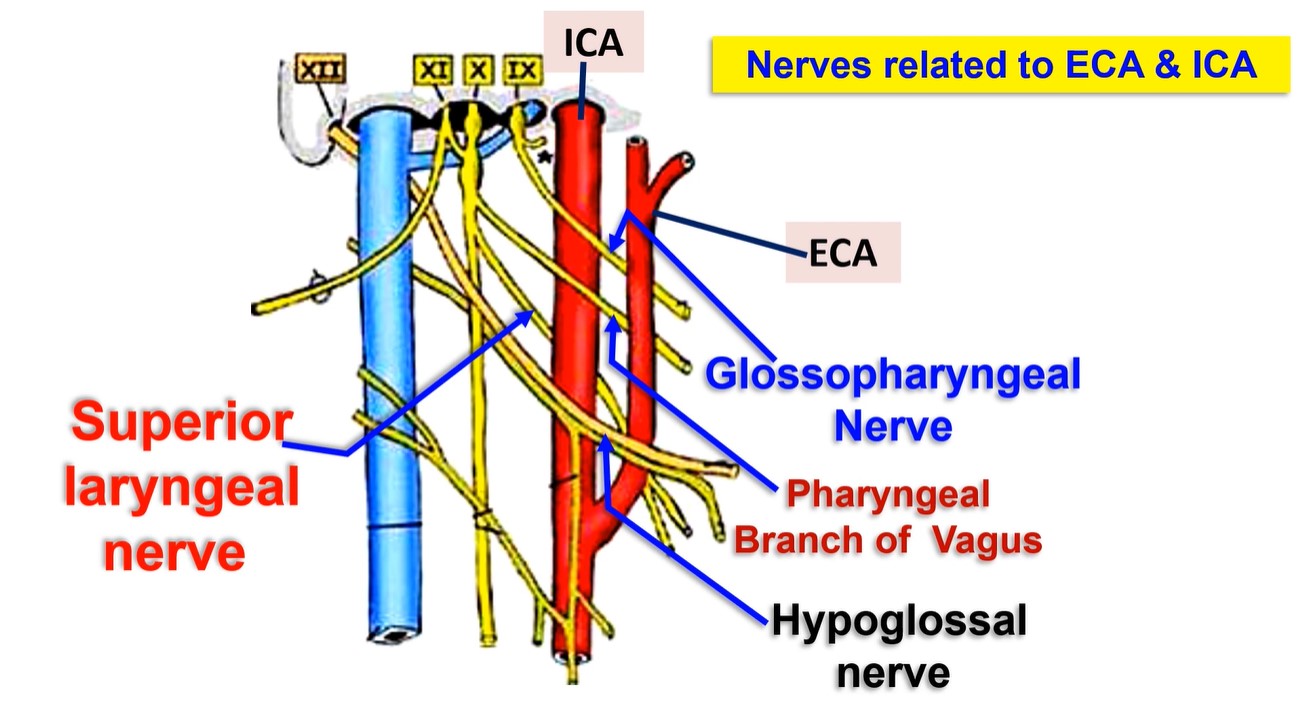 • EXTERNAL CAROTID ARTERY (E. C. A) 
Beginning: one of the 2 terminal branches of the common carotid artery at the upper border of thyroid cartilage (disc between C 3 & C4)
 Termination: it ends inside parotid gland by dividing into maxillary and superficial temporal arteries
 Nerves related to ECA & ICA 
• One nerve passes superficial to ICA & ECA, Hypoglossal nerve.
• One nerve passes deep to ICA & ECA, Superior laryngeal nerve
• Three pharyngeal structures between ICA and ECA
     - Glossopharyngeal nerve.
     - Stylopharyngeus muscle.
     - Pharyngeal branch of vagus nerve.
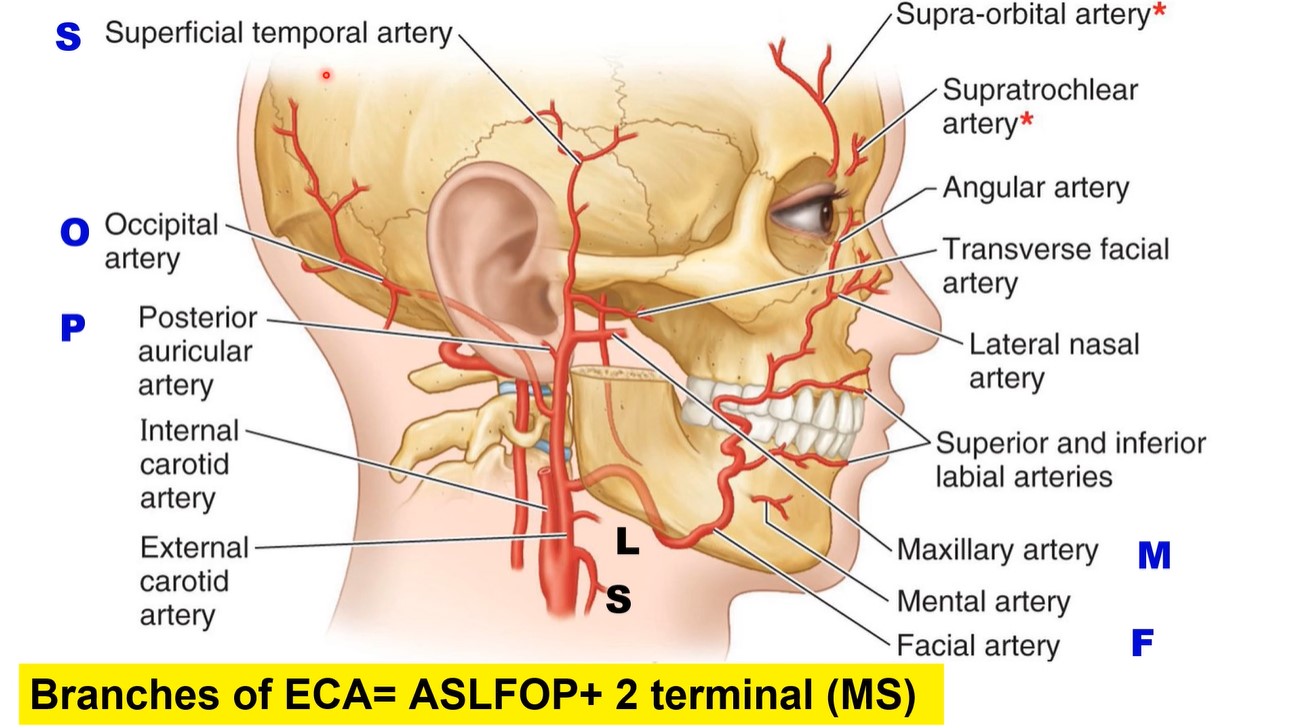 2 terminal branches
MS
Superficial temporal artery
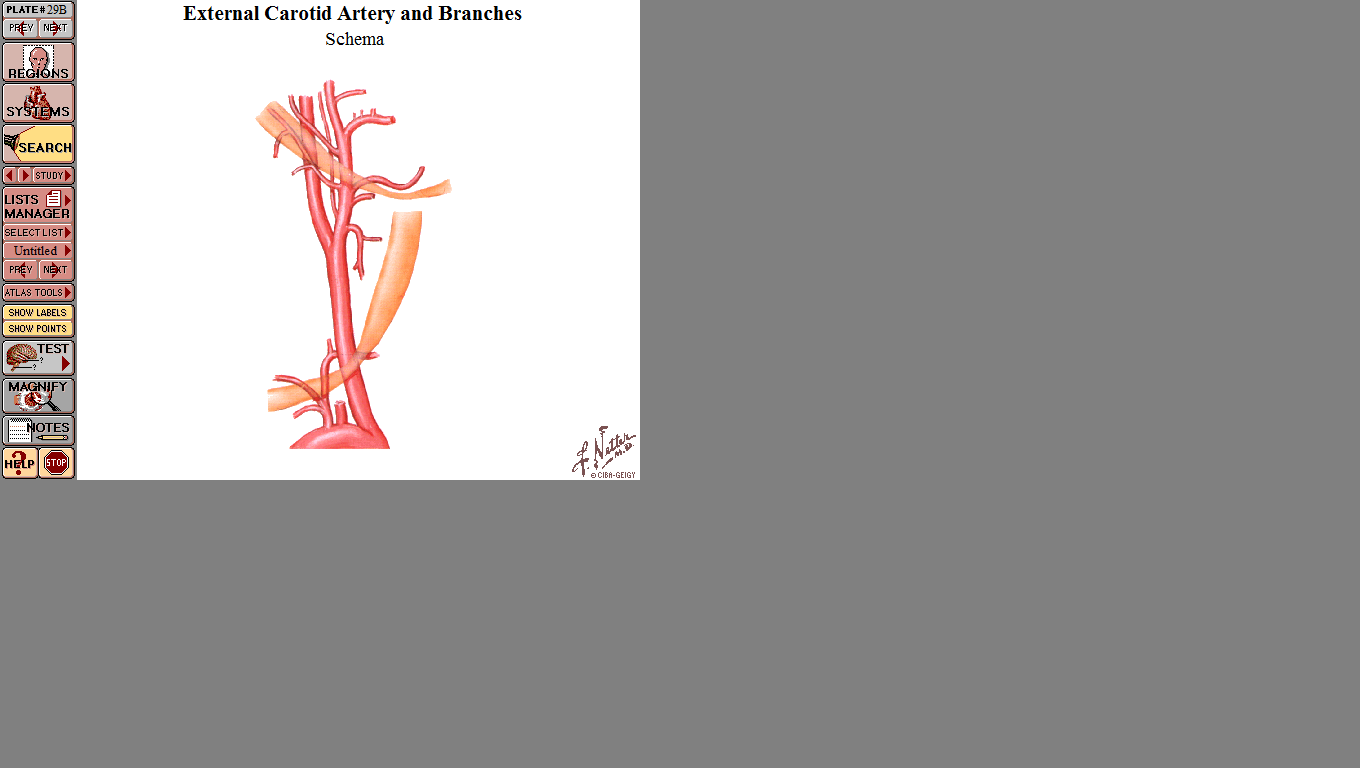 Maxillary artery
Posterior auricular artery
Facial artery
Occipital artery
A
1 artery from medial
Lingual artery
Ascending pharyngeal artery
External carotid artery
Superior thyroid artery
2 arteries from behind
3 arteries from front
OP
SLF
internal 
carotid artery
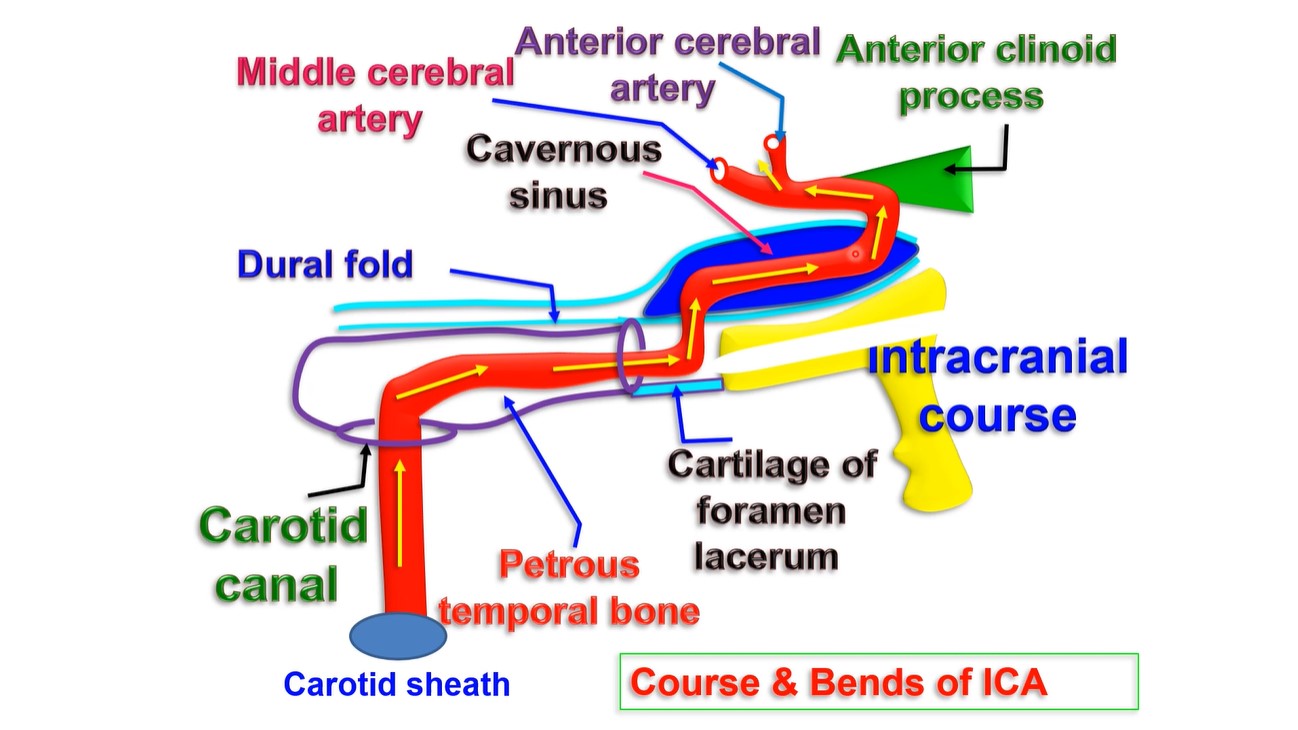 • INTERNAL CAROTID ARTERY (I. C. A)
 • Beginning: one of the 2 terminal branches of C.C.A at the upper border of thyroid cartilage (disc between C3 & C4) 
 • Termination: below the base of the brain in the cranial cavity by dividing into anterior and middle cerebral arteries.
 • Course: its course is dividing into 4 parts: 
Cervical part: ascends inside the carotid sheath.
(2) Intrapetrous part: in carotid canal inside petrous part of temporal bone. 
(3) Intracavernous part: inside the cavernous sinus.
(4) Intracranial part: terminal part of the artery

  -The ICA has bends that damp down the pulsation and give more a regular stream of blood for brain
• Branches of ICA 
A- Cervical part: no branches in the neck.
B- Branches in the carotid canal: 
   • (1) Caroticotympanic artery to the middle ear cavity (vertigo).
   • (2) Artery to the pterygoid canal.
 C- Branches within the cavernous sinus:
  • (1) Cavernous branches.
  • (2) Superior and inferior hypophyseal arteries to pituitary gland.
 D- Branches Outside the cavernous sinus:
 (1) Ophthalmic artery.
 (2) Anterior choroidal artery.
 (3) Posterior communicating artery.
 (4) Anterior cerebral artery.
 (5) Middle cerebral artery.
Internal 
Jugular vein
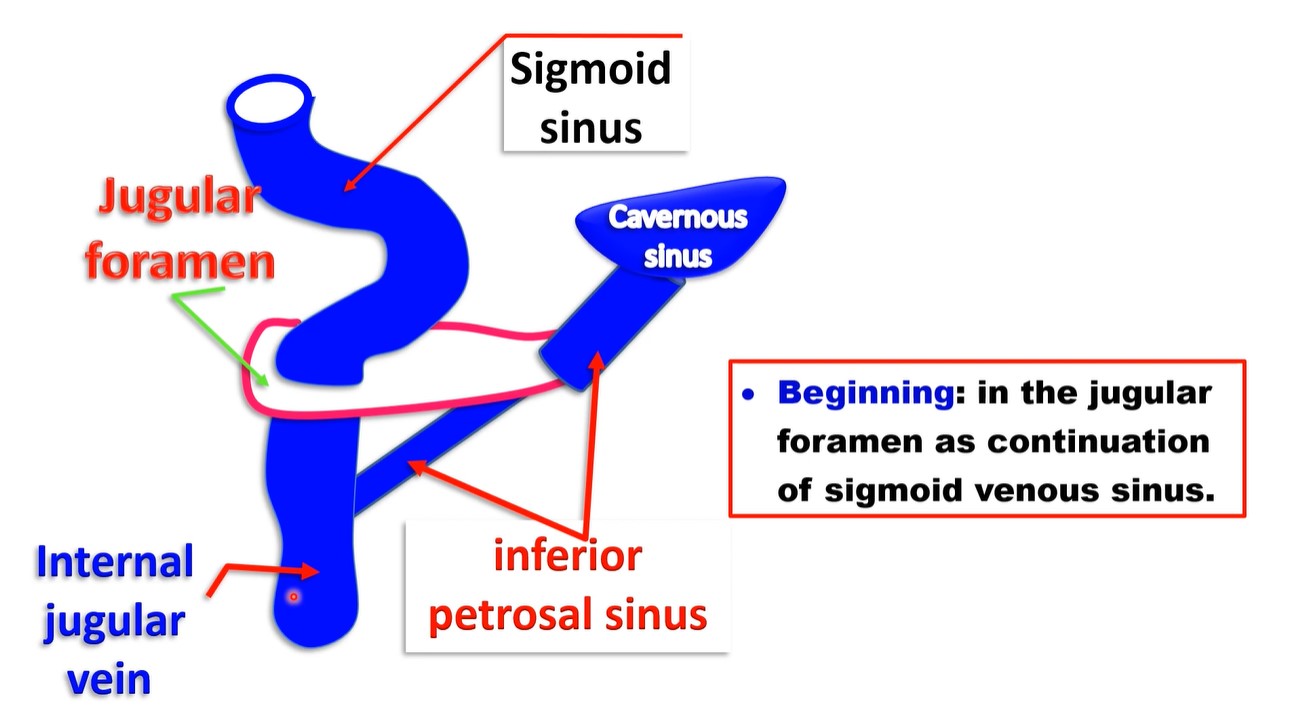 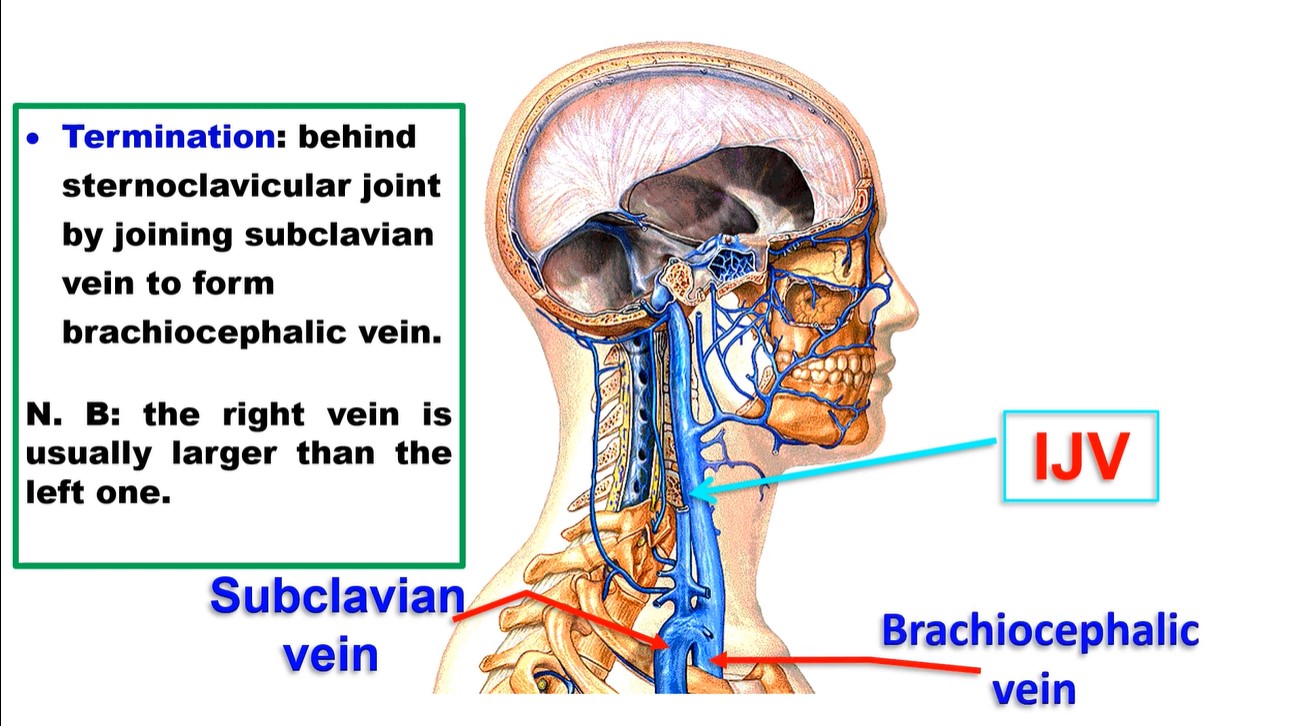 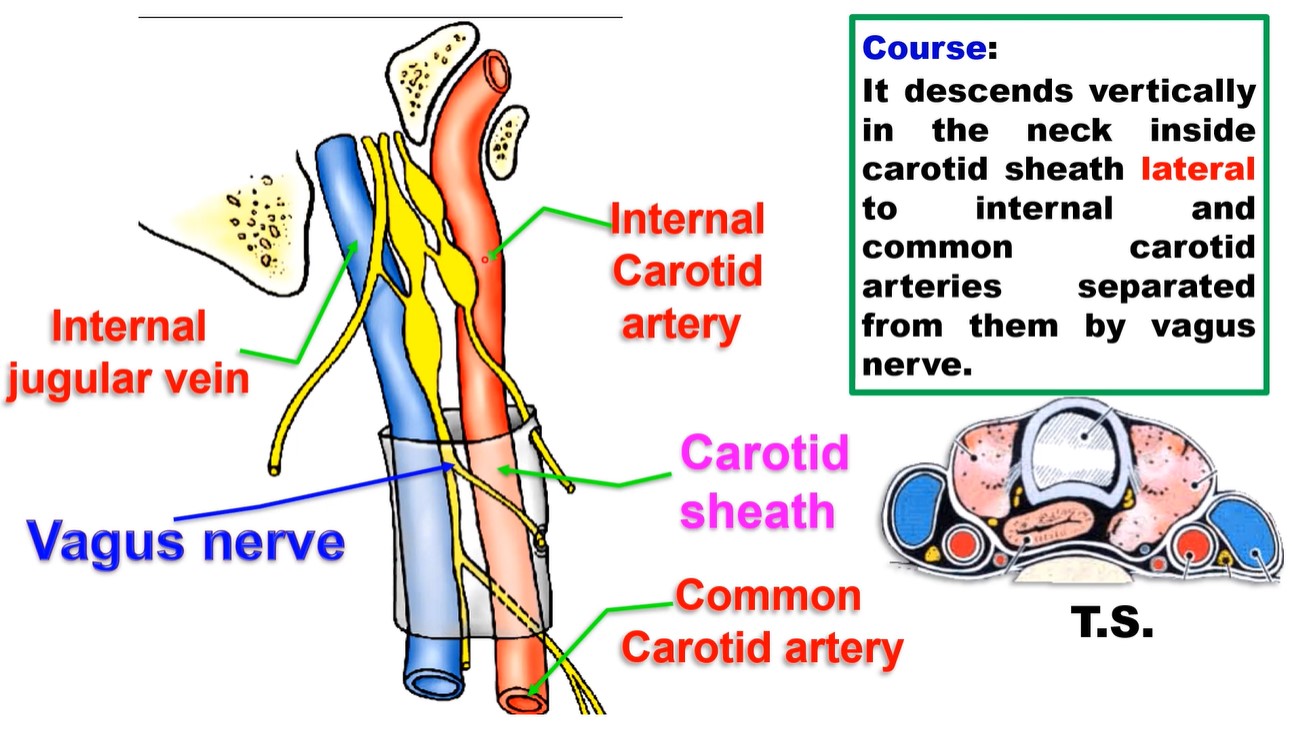 Common facial vein
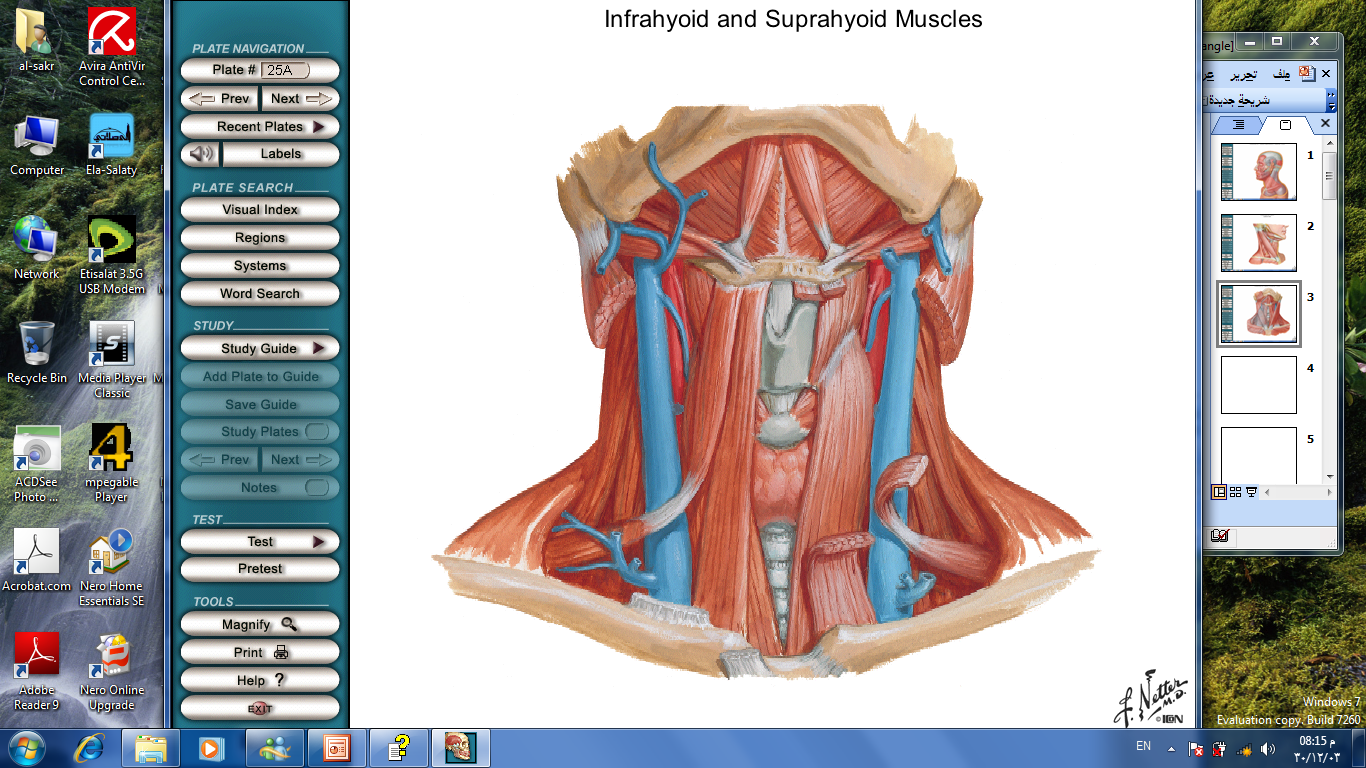 Sigmoid sinus
Superior thyroid vein
Inferior petrosal sinus
Lingual  vein
Middle thyroid vein
Tributaries IJV (SLFO-P-SIM)
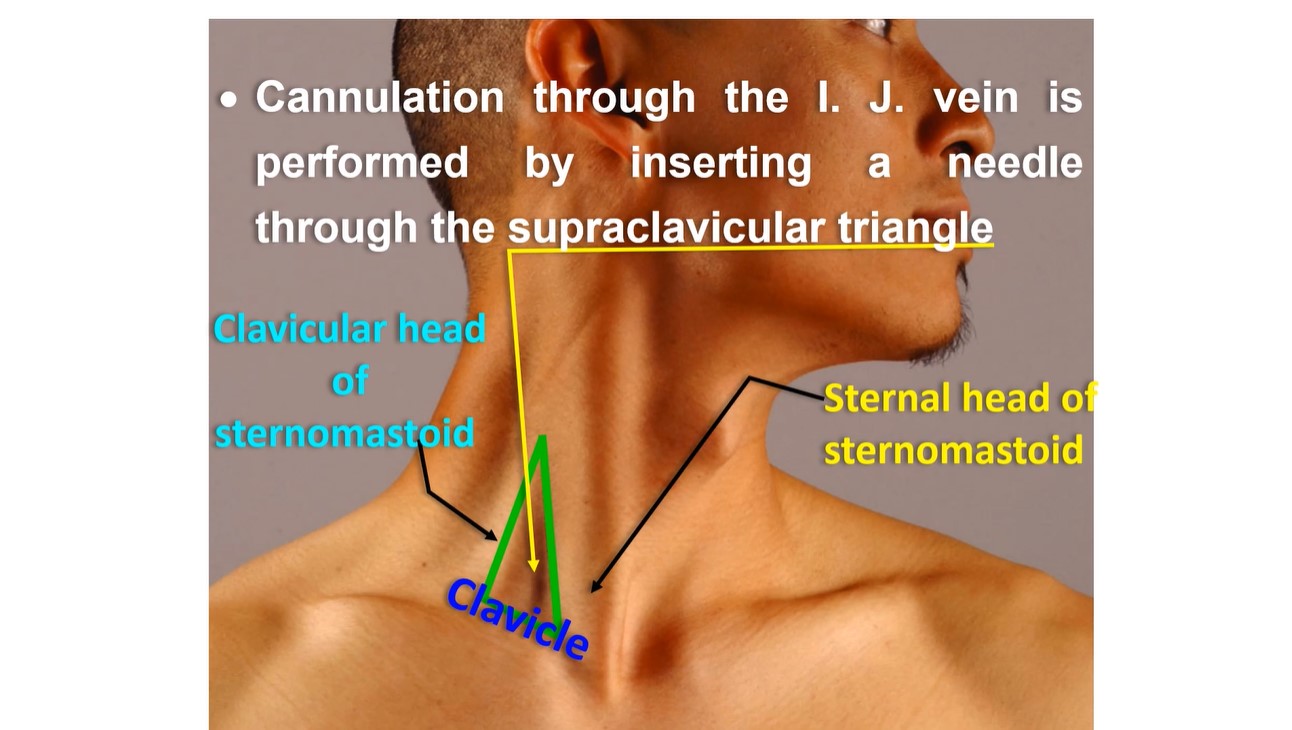 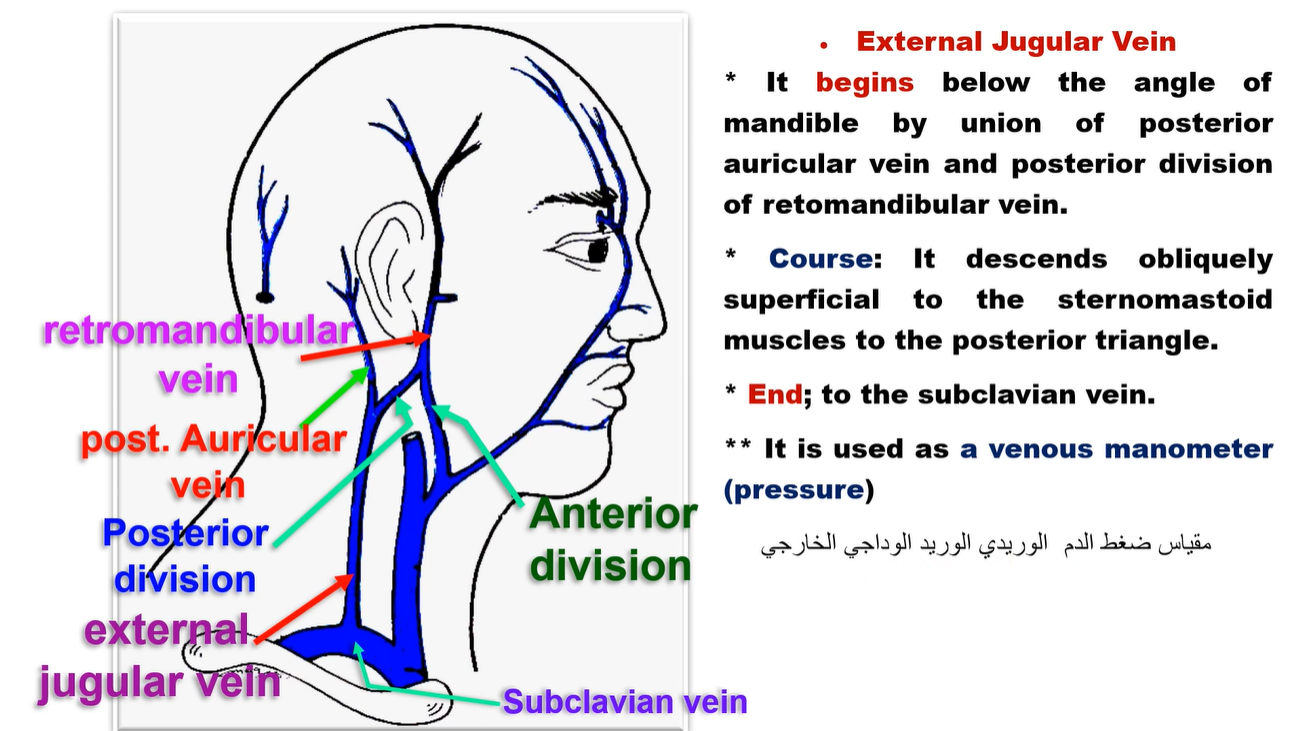 Thank you
Questions
I/Azzam - 2004